Lecture 14
Lecture 14:The Relational Model
Lecture 14
Today’s Lecture
The Relational Model & Relational Algebra

Relational Algebra Pt. II  [Optional: may skip]
2
Lecture 14  >  Section 1
1. The Relational Model & Relational Algebra
3
Lecture 14  >  Section 1
What you will learn about in this section
The Relational Model

Relational Algebra: Basic Operators

Execution

ACTIVITY: From SQL to RA & Back
4
Lecture 14  >  Section 1  >  The Relational Model
Motivation
The Relational model is precise, implementable, and we can operate on it (query/update, etc.)
Database maps internally into this 
procedural language.
Lecture 14  >  Section 1  >  The Relational Model
A Little History
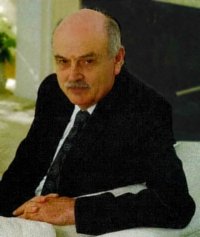 Won Turing award 1981
Relational model due to Edgar “Ted” Codd, a mathematician at IBM in 1970
A Relational Model of Data for Large Shared Data Banks". Communications of the ACM 13 (6): 377–387


IBM didn’t want to use relational model (take money from IMS)
Apparently used in the moon landing…
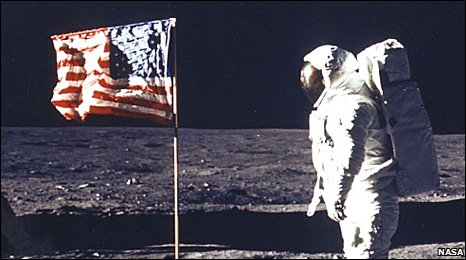 [Speaker Notes: IMS apparently used in the moonshot (http://www-01.ibm.com/software/data/ims/benchmark.html) and still boasts high #s]
Lecture 14  >  Section 1  >  The Relational Model
The Relational Model: Schemata
Relational Schema:
Students(sid: string, name: string, gpa: float)
Relation name
String, float, int, etc. are the domains of the attributes
Attributes
Lecture 14  >  Section 1  >  The Relational Model
The Relational Model: Data
Student
An attribute (or column) is a typed data entry present in each tuple in the relation
The number of attributes is the arity of the relation
8
Lecture 14  >  Section 1  >  The Relational Model
The Relational Model: Data
Student
The number of tuples is the cardinality of the relation
A tuple or row (or record) is a single entry in the table having the attributes specified by the schema
9
Lecture 14  >  Section 1  >  The Relational Model
The Relational Model: Data
Student
Recall: In practice DBMSs relax the set requirement, and use multisets.
A relational instance is a set of tuples all conforming to the same schema
10
Lecture 14  >  Section 1  >  The Relational Model
To Reiterate
A relational schema describes the data that is contained in a relational instance
Let R(f1:Dom1,…,fm:Domm) be a relational schema then, 
an instance of R is a subset of Dom1 x Dom2 x … x Domn
In this way, a relational schema R is a total function from attribute names to types
Lecture 14  >  Section 1  >  The Relational Model
One More Time
A relational schema describes the data that is contained in a relational instance
A relation R of arity t is a function: R : Dom1 x … x Domt   {0,1}
I.e. returns whether or not a tuple of matching types is a member of it
Then, the schema is simply the signature of the function
Note here that order matters, attribute name doesn’t…
We’ll (mostly) work with the other model (last slide) in which attribute name matters, order doesn’t!
Lecture 14  >  Section 1  >  The Relational Model
A relational database
A relational database schema is a set of relational schemata, one for each relation

A relational database instance is a set of relational instances, one for each relation
Two conventions: 
We call relational database instances as simply databases
We assume all instances are valid, i.e., satisfy the domain constraints
Lecture 14  >  Section 1  >  The Relational Model
Remember the CMS
Note that the schemas impose effective domain / type constraints, i.e. Gpa can’t be “Apple”
Relation DB Schema
Students(sid: string, name: string, gpa: float)
Courses(cid: string, cname: string, credits: int)
Enrolled(sid: string, cid: string, grade: string)
Relation Instances
Students
Courses
14
Enrolled
Lecture 14  >  Section 1  >  The Relational Model
2nd Part of the Model: Querying
We don’t tell the system how or where to get the data- just what we want, i.e., Querying is declarative
SELECT S.name
FROM Students S
WHERE S.gpa > 3.5;
To make this happen, we need to translate the declarative query into a series of operators… we’ll see this next!
“Find names of all students with GPA > 3.5”
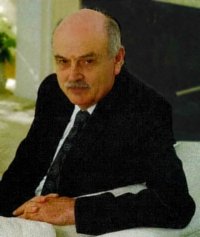 Actually, I showed how to do this translation for a much richer language!
Lecture 14  >  Section 1  >  The Relational Model
Virtues of the model
Physical independence (logical too), Declarative

Simple, elegant clean: Everything is a relation

Why did it take multiple years? 
Doubted it could be done efficiently.
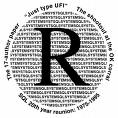 Lecture 14  >  Section 1  >  Relational Algebra
Relational Algebra
Lecture 14  >  Section 1  >  Relational Algebra
RDBMS Architecture
How does a SQL engine work ?
Relational Algebra (RA) Plan
Execution
SQL Query
Optimized RA Plan
Translate to relational algebra expresson
Find logically equivalent- but more efficient- RA expression
Execute each operator of the optimized plan!
Declarative query (from user)
Lecture 14  >  Section 1  >  Relational Algebra
RDBMS Architecture
How does a SQL engine work ?
Relational Algebra (RA) Plan
Execution
SQL Query
Optimized RA Plan
Relational Algebra allows us to translate declarative (SQL) queries into precise and optimizable expressions!
Lecture 14  >  Section 1  >  Relational Algebra
Relational Algebra (RA)
Five basic operators:
Selection: s
Projection: P 
Cartesian Product: 
Union: 
Difference: -
Derived or auxiliary operators:
Intersection, complement
Joins (natural,equi-join, theta join, semi-join)
Renaming: r 
Division
We’ll look at these first!
And also at one example of a derived operator (natural join) and a special operator (renaming)
Lecture 14  >  Section 1  >  Relational Algebra
Keep in mind: RA operates on sets!
RDBMSs use multisets, however in relational algebra formalism we will consider sets!

Also: we will consider the named perspective, where every attribute must have a unique name
attribute order does not matter…
Now on to the basic RA operators…
Lecture 14  >  Section 1  >  Relational Algebra
Students(sid,sname,gpa)
SQL:
Returns all tuples which satisfy a condition
Notation:  sc(R)
Examples
 sSalary > 40000 (Employee)
 sname = “Smith” (Employee)
The condition c can be =, <, , >, , <>
SELECT *
FROM Students
WHERE gpa > 3.5;
RA:
Lecture 14  >  Section 1  >  Relational Algebra
Another example:
sSalary > 40000 (Employee)
Lecture 14  >  Section 1  >  Relational Algebra
Students(sid,sname,gpa)
SQL:
Eliminates columns, then removes duplicates
Notation:   P A1,…,An (R)
Example: project social-security number and names:
P SSN, Name (Employee)
Output schema:   Answer(SSN, Name)
SELECT DISTINCT
  sname,
  gpa
FROM Students;
RA:
Lecture 14  >  Section 1  >  Relational Algebra
Another example:
P Name,Salary (Employee)
Lecture 14  >  Section 1  >  Relational Algebra
Note that RA Operators are Compositional!
Students(sid,sname,gpa)
SELECT DISTINCT 
  sname,
  gpa
FROM Students
WHERE gpa > 3.5;
How do we represent this query in RA?
Are these logically equivalent?
Lecture 14  >  Section 1  >  Relational Algebra
Students(sid,sname,gpa)
People(ssn,pname,address)
SQL:
Each tuple in R1 with each tuple in R2
Notation: R1  R2
Example:  
Employee  Dependents
Rare in practice; mainly used to express joins
SELECT *
FROM Students, People;
RA:
Lecture 14  >  Section 1  >  Relational Algebra
People
Students
Another example:
Lecture 14  >  Section 1  >  Relational Algebra
Students(sid,sname,gpa)
SQL:
Changes the schema, not the instance
A ‘special’ operator- neither basic nor derived
Notation: r B1,…,Bn (R)

Note: this is shorthand for the proper form (since names, not order matters!):
r A1B1,…,AnBn (R)
SELECT
  sid AS studId,
  sname AS name,
  gpa AS gradePtAvg
FROM Students;
RA:
We care about this operator because we are working in a named perspective
Lecture 14  >  Section 1  >  Relational Algebra
Another example:
Students
Students
Lecture 14  >  Section 1  >  Relational Algebra
Students(sid,name,gpa)
People(ssn,name,address)
SQL:
SELECT DISTINCT
  ssid, S.name, gpa,
  ssn, address
FROM 
  Students S,
  People P
WHERE S.name = P.name;
RA:
Lecture 14  >  Section 1  >  Relational Algebra
Another example:
People P
Students S
Lecture 14  >  Section 1  >  Relational Algebra
Natural Join
Lecture 14  >  Section 1  >  Relational Algebra
Example: Converting SFW Query -> RA
Students(sid,sname,gpa)
People(ssn,sname,address)
SELECT DISTINCT
  gpa,
  address
FROM Students S,
     People P
WHERE gpa > 3.5 AND
   sname = pname;
How do we represent this query in RA?
Lecture 14  >  Section 1  >  Relational Algebra
Logical Equivalece of RA Plans
We’ll look at this in more depth later in the lecture…
Lecture 14  >  Section 1  >  Relational Algebra
RDBMS Architecture
How does a SQL engine work ?
Relational Algebra (RA) Plan
Execution
SQL Query
Optimized RA Plan
We saw how we can transform declarative SQL queries into precise, compositional RA plans
Lecture 14  >  Section 1  >  Relational Algebra
RDBMS Architecture
How does a SQL engine work ?
Relational Algebra (RA) Plan
Execution
SQL Query
Optimized RA Plan
We’ll look at how to then optimize these plans later in this lecture
Lecture 14  >  Section 1  >  Relational Algebra
RDBMS Architecture
How is the RA “plan” executed?
Relational Algebra (RA) Plan
Execution
SQL Query
Optimized RA Plan
We already know how to execute all the basic operators!
Lecture 14  >  Section 1  >  Relational Algebra
RA Plan Execution
Natural Join / Join:
We saw how to use memory & IO cost considerations to pick the correct algorithm to execute a join with (BNLJ, SMJ, HJ…)!

Selection:
We saw how to use indexes to aid selection
Can always fall back on scan / binary search as well

Projection:
The main operation here is finding distinct values of the project tuples; we briefly discussed how to do this with e.g. hashing or sorting
We already know how to execute all the basic operators!
Lecture 14  >  Section 1  >  ACTIVITY
DB-WS14a.ipynb
40
Lecture 14  >  Section 2
2. Adv. Relational Algebra
41
Lecture 14  >  Section 2
What you will learn about in this section
Set Operations in RA

Fancier RA

Extensions & Limitations
42
Lecture 14  >  Section 2
Relational Algebra (RA)
Five basic operators:
Selection: s
Projection: P 
Cartesian Product: 
Union: 
Difference: -
Derived or auxiliary operators:
Intersection, complement
Joins (natural,equi-join, theta join, semi-join)
Renaming: r 
Division
We’ll look at these
And also at some of these derived operators
Lecture 14  >  Section 2  >  Set Operations
1. Union () and 2. Difference (–)
R1  R2
Example:  
ActiveEmployees  RetiredEmployees

R1 – R2
Example:
AllEmployees -- RetiredEmployees
R1
R1
R2
R2
Lecture 14  >  Section 2  >  Set Operations
What about Intersection () ?
It is a derived operator
R1  R2 = R1 – (R1 – R2)
Also expressed as a join!
Example
UnionizedEmployees  RetiredEmployees
R1
R2
Lecture 14  >  Section 2  >  Fancier RA
Fancier RA
Lecture 14  >  Section 2  >  Fancier RA
Students(sid,sname,gpa)
People(ssn,pname,address)
SQL:
SELECT *
FROM 
  Students,People
WHERE q;
Note that natural join is a theta join + a projection.
RA:
Lecture 14  >  Section 2  >  Fancier RA
Students(sid,sname,gpa)
People(ssn,pname,address)
SQL:
SELECT *
FROM 
  Students S,
  People P
WHERE sname = pname;
Most common join in practice!
RA:
Lecture 14  >  Section 2  >  Fancier RA
Students(sid,sname,gpa)
People(ssn,pname,address)
SQL:
SELECT DISTINCT
  sid,sname,gpa
FROM 
  Students,People
WHERE 
  sname = pname;
RA:
Lecture 14  >  Section 2  >  Fancier RA
Semijoins in Distributed Databases
Semijoins are often used to compute natural joins in distributed databases
Dependents
Employee
network
Send less data to reduce network bandwidth!
T = P SSN s age>71 (Dependents)
Lecture 14  >  Section 2  >  Fancier RA
seller-ssn=ssn
pid=pid
buyer-ssn=ssn
RA Expressions Can Get Complex!
P name
P ssn
P pid
sname=fred
sname=gizmo
Person         Purchase          Person          Product
Lecture 14  >  Section 2  >  Extensions & Limitations
Multisets
Lecture 14  >  Section 2  >  Extensions & Limitations
Recall that SQL uses Multisets
Multiset X
Multiset X
Equivalent Representations of a Multiset
Note: In a set all counts are {0,1}.
53
Lecture 14  >  Section 2  >  Extensions & Limitations
Generalizing Set Operations to Multiset Operations
Multiset X
Multiset Y
Multiset Z
For sets, this is intersection
54
Lecture 14  >  Section 2  >  Extensions & Limitations
Generalizing Set Operations to Multiset Operations
Multiset X
Multiset Y
Multiset Z
For sets, 
this is union
55
Lecture 14  >  Section 2  >  Extensions & Limitations
Operations on Multisets
All RA operations need to be defined carefully on bags

sC(R): preserve the number of occurrences

 PA(R): no duplicate elimination

Cross-product, join: no duplicate elimination
This is important- relational engines work on multisets, not sets!
Lecture 14  >  Section 2  >  Extensions & Limitations
RA has Limitations !
Cannot compute “transitive closure”





Find all direct and indirect relatives of Fred
Cannot express in RA !!!  
Need to write C program, use a graph engine, or modern SQL…